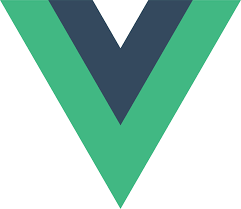 Vue Js
Γεωργία Ζαβού
Μυριάνθη Σπύρου
JavaScript
JavaScript works with HTML and CSS to build web apps or web pages.
 Client-Side programming language
 Creates Dynamic Interactive web Content
 Runs in every web browser
Vue Js
Basic Alternatives of Vue Js
Pros of Vue
1. Tiny Size  ( downloaded zip with the framework weighs 18 KB)
2. Virtual DOM rendering and performance
3. Reactive two-way data binding 
4. Single-file components and readability
5.  Integration capabilities and flexibility (easy switching from React or Angular  )
6. Easy to learn
Cons of Vue
1. Lack of support for large-scale projects
2. Limited resources 
3. Lack of experienced developers
Create Node Js Project
1.  install the LTS version (node js)
2.  add the Node.js development 
3. install npm
4. create app
5. open the npm node
6. npm install ftp-client
Create Vue project
1.Create a new project : -vue create my-app
2. Build and serve the generated app on your local machine: - cd my-app
	        -npm run serve
3. Build the app for production: -npm run build
NPM RUN
Need to install serve with command                      -npm install -g serve
if we run the command –npm run serve
then the program will run on the browser (localhost) and the result (next slide)
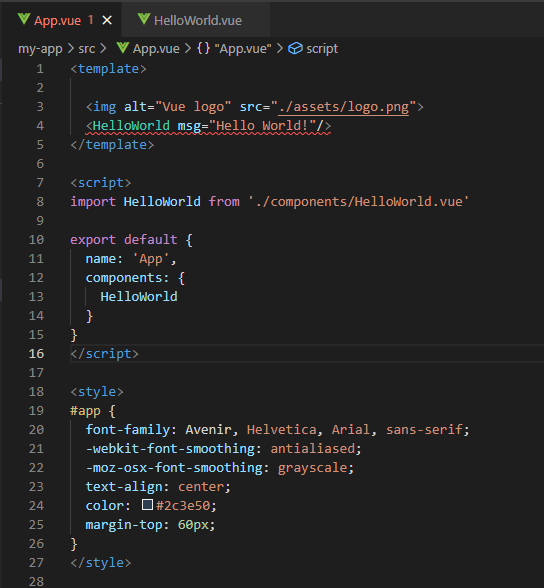 Components in Vue Js
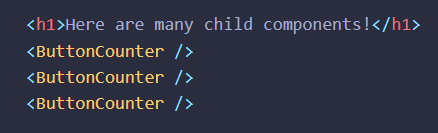 Front End creation with Vue Js
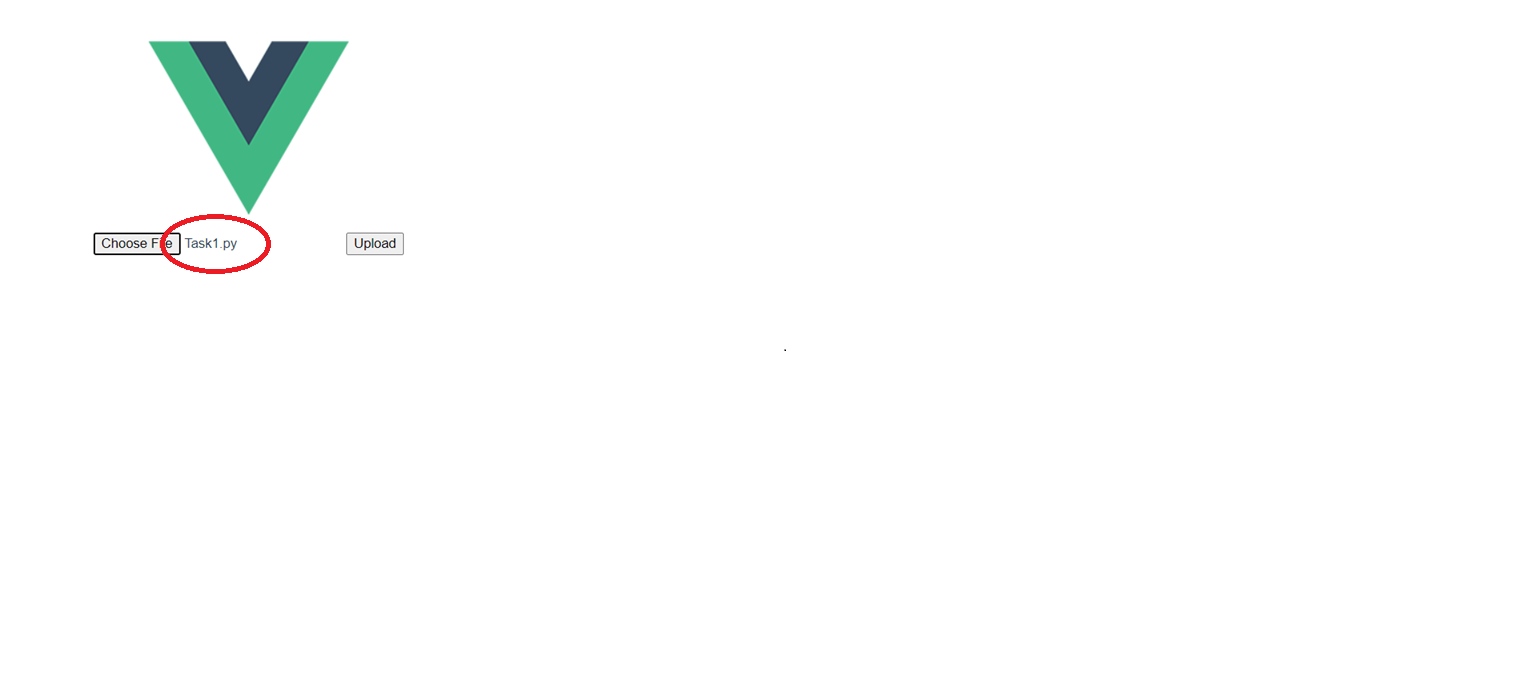 Node Js Project for the Server Connection
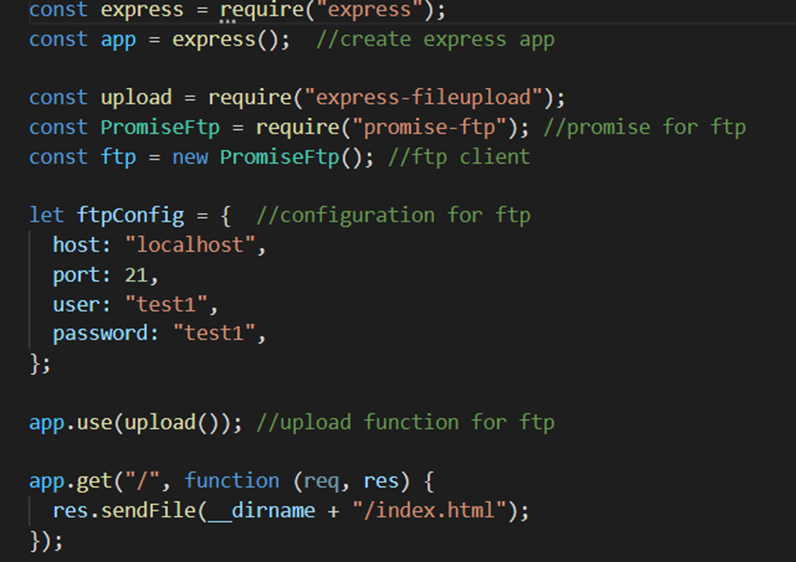 Post Method
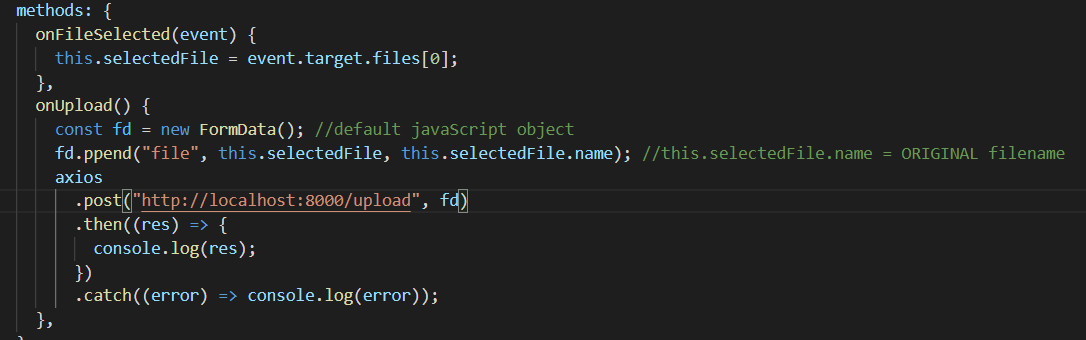 Axios allows us o work with only one promise .then and with JSON data

Can be used on both client and server site unlike the Fetch API.
Axios
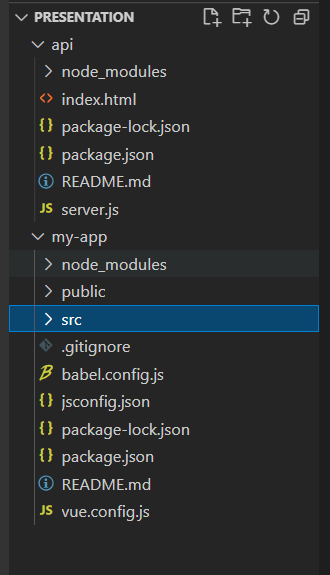 Integrate Vue Js with Node Js
Two different folders 
            -> api for Node Js and my-app for Vue Js
 Each has its own node_modules to avoid collisions
Download From Server Example(vue)
// URL.createObjectURL() create url
[Speaker Notes: Οι διευθύνσεις URL Blob δημιουργούνται από το πρόγραμμα περιήγησης και είναι εσωτερικές αναφορές. Με δεδομένο ένα blob, μπορείτε να δημιουργήσετε ένα URL σε αυτό χρησιμοποιώντας τη συνάρτηση URL.createObjectURL().
//anaparastasi se bytesblob]
Back End
Facilities
with
Difficulties
Conclusions
Bibliography
https://www.altexsoft.com/blog/engineering/pros-and-cons-of-vue-js/

https://www.bezkoder.com/serve-vue-app-express/

https://nodejs.org/en/docs/

https://vuejs.org/guide/introduction.html

https://levelup.gitconnected.com/set-up-and-run-a-simple-node-server-project-38b403a3dc09